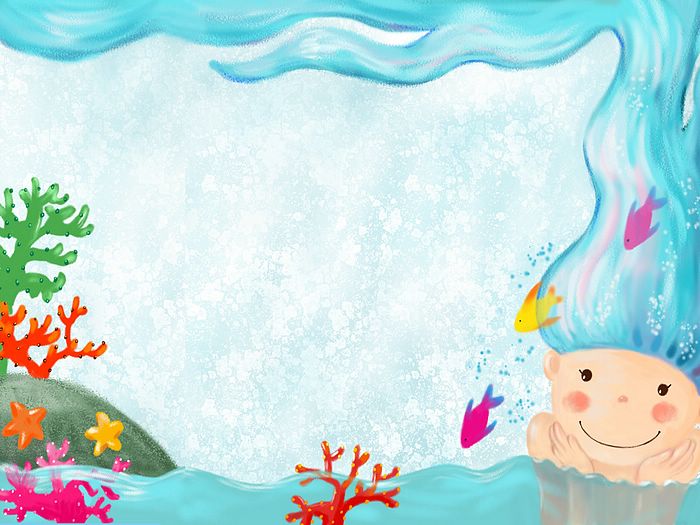 Luyện từ và câu - Lớp 5
TUẦN 5

MỞ RỘNG VỐN TỪ: HÒA BÌNH
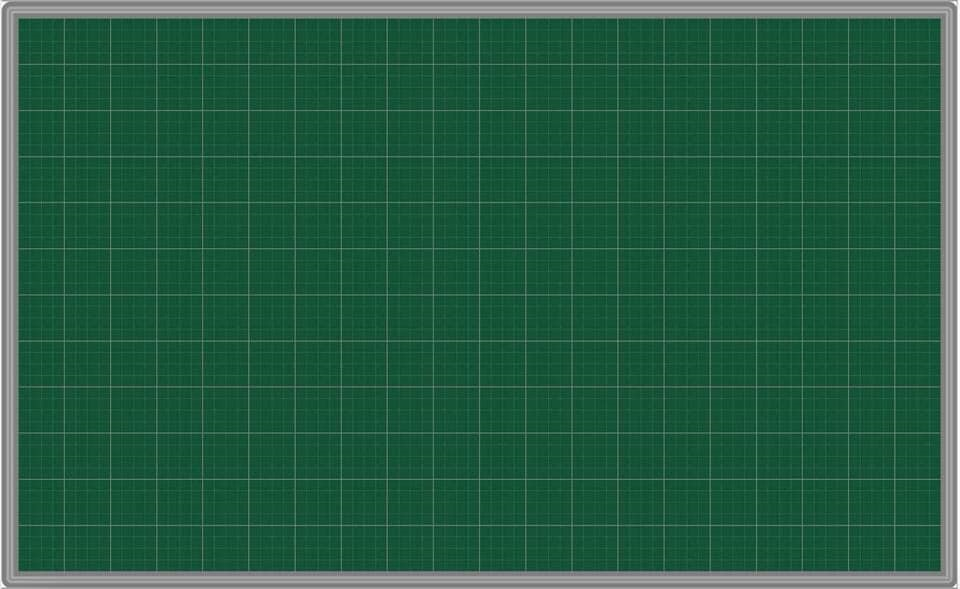 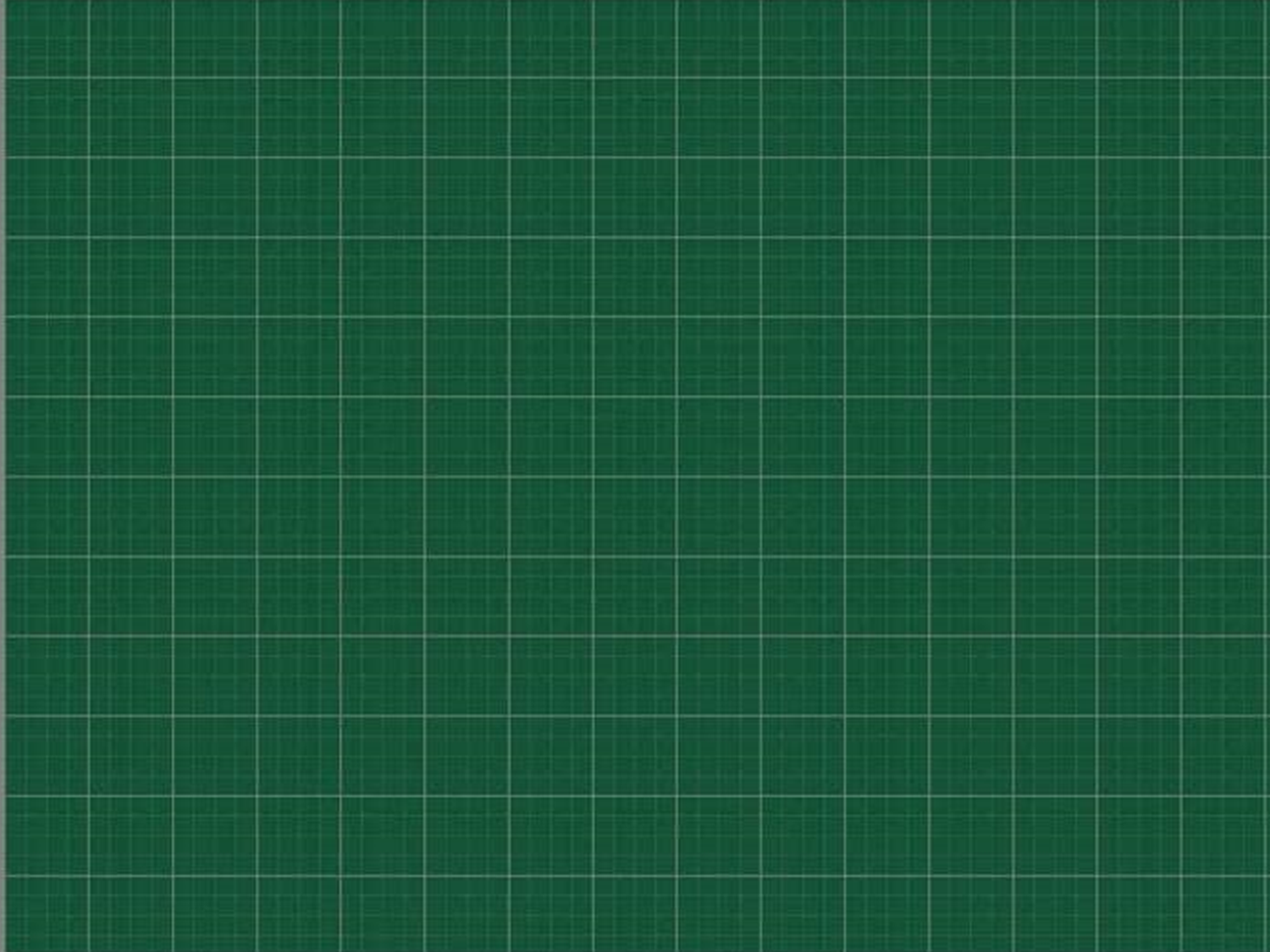 Luyện từ và câu
Mở rộng vốn từ: Hòa bình
a) Trạng thái bình thản.
b) Trạng thái không có chiến tranh.
c) Trạng thái hiền hòa, yên ả.
Bài tập 1:
Dòng nào dưới đây nêu đúng nghĩa của từ hòa bình?
c) Trạng thái hiền hòa, yên ả?
a) Trạng thái bình thản?
?
a) Trạng thái bình thản?
Là trạng thái tinh thần của con người, không biểu lộ cảm xúc.
c) Trạng thái hiền hòa, yên ả?
Là trạng thái của cảnh vật hoặc tính nết con người.
a) Trạng thái bình thản.
b) Trạng thái không có chiến tranh.
c) Trạng thái hiền hòa, yên ả.
Bài tập1: 
    Dòng nào dưới đây nêu đúng nghĩa của từ hòa bình?
a) Bình yên
e) Bình thản
b) Lặng yên
h) Thái bình
c) Hiền hòa
g) Thanh thản
d) Thanh bình
i) Yên tĩnh
Bài tập 2:
Những từ nào dưới đây đồng nghĩa với từ hòa bình?
Bình yên?
Yên lành, không gặp điều gì rủi ro, tai họa.
Lặng yên?
Trạng thái yên và không có tiếng động.
Hiền hòa?
Hiền lành và ôn hòa.
Thanh bình?
Yên vui trong cảnh hòa bình.
Bình thản?
Tâm trạng nhẹ nhàng, thoải mái, không có điều gì áy náy lo nghĩ.
Thái bình?
Yên ổn, không có chiến tranh, loạn lạc.
Thanh thản?
Tâm trạng nhẹ nhàng, thoải mái, không có gì lo lắng.
Yên tĩnh?
Trạng thái không có tiếng ồn, tiếng động, không bị xáo trộn.
Bài tập 2: 
    Những từ nào dưới đây đồng nghĩa với từ hòa bình?
a) Bình yên
e) Bình thản
b) Lặng yên
h) Thái bình
c) Hiền hòa
g) Thanh thản
d) Thanh bình
i) Yên tĩnh
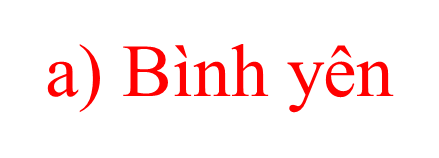 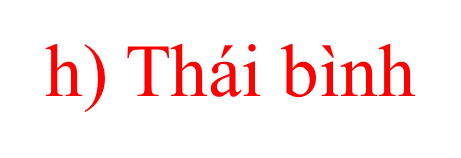 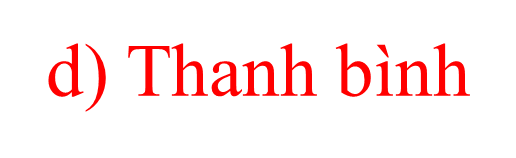 b
c
e
h
a
d
g
i
Bài tập 3: 
     Em hãy viết một đoạn văn từ 5 đến 7 câu miêu tả cảnh thanh bình của một miền quê hoặc thành phố mà em biết.
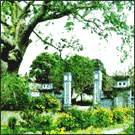 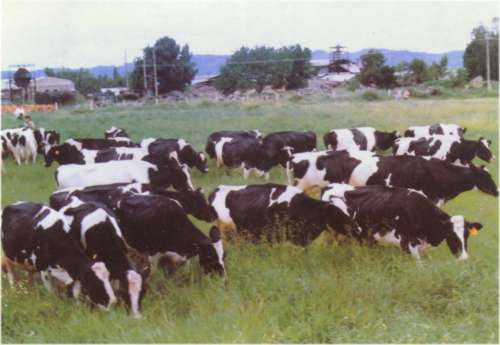 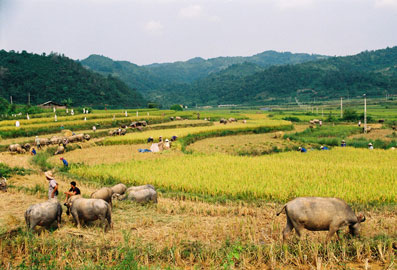 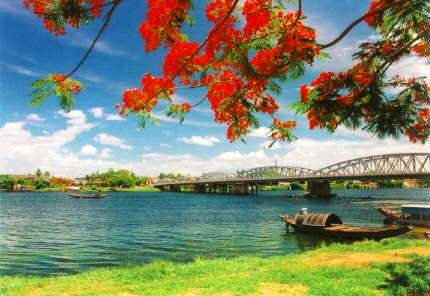 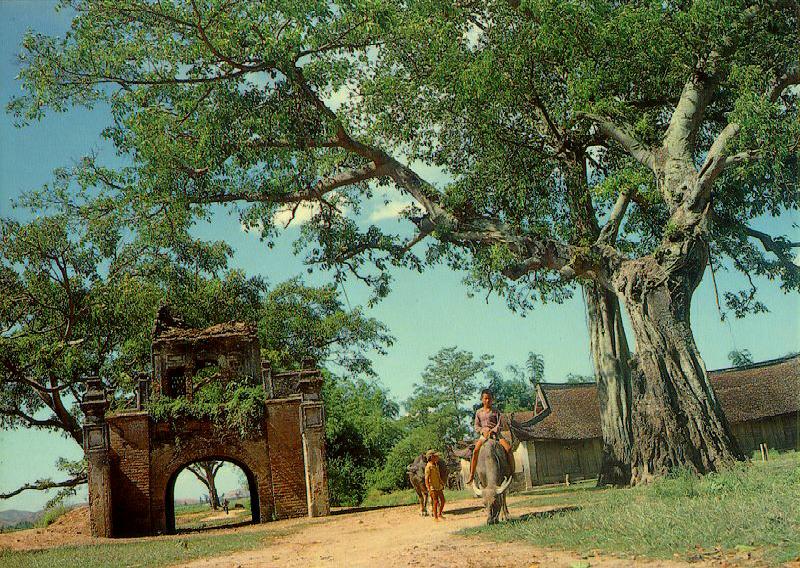 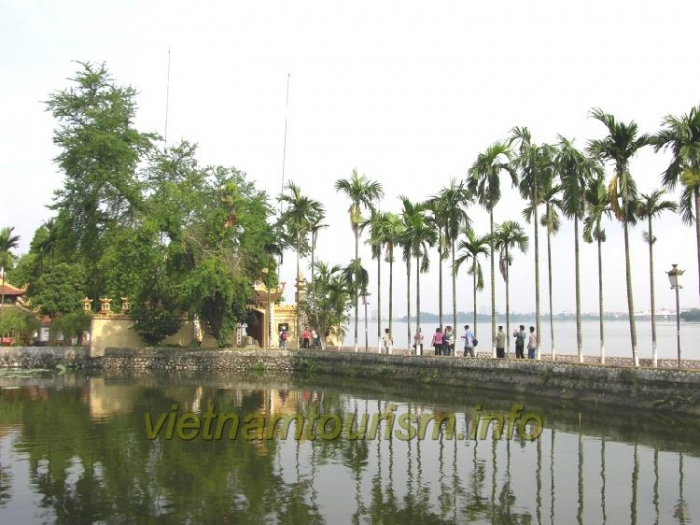 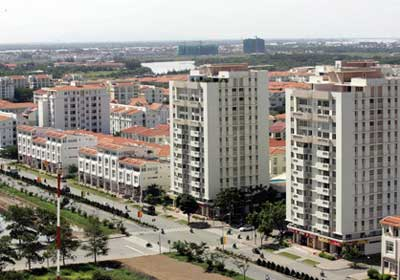 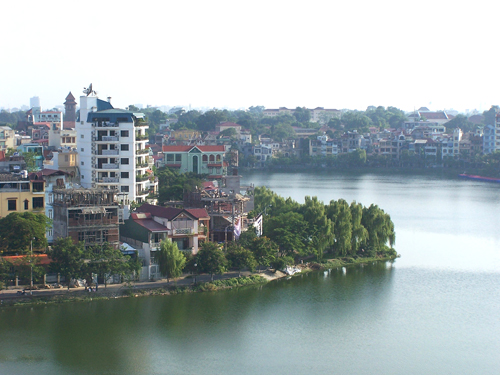 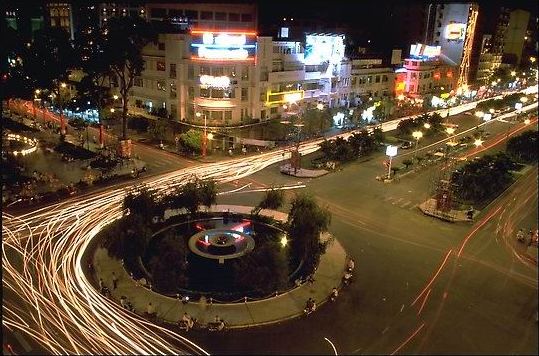 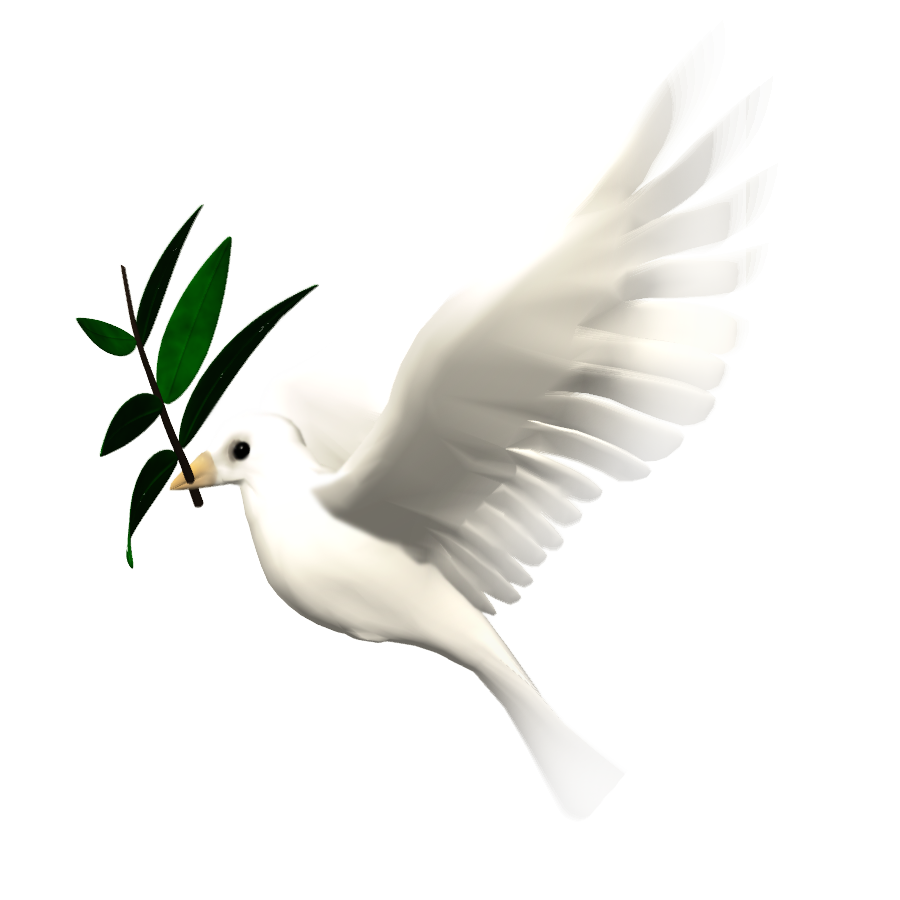 Em có suy nghĩ gì khi mình được sống trong cảnh hòa bình không có chiến tranh?
Chúc các em học tốt!